Connecting Algebra to Proofs
Many rules from algebra are used in geometry.
3 Extras not on the sheet
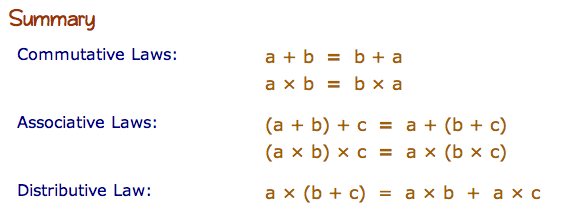 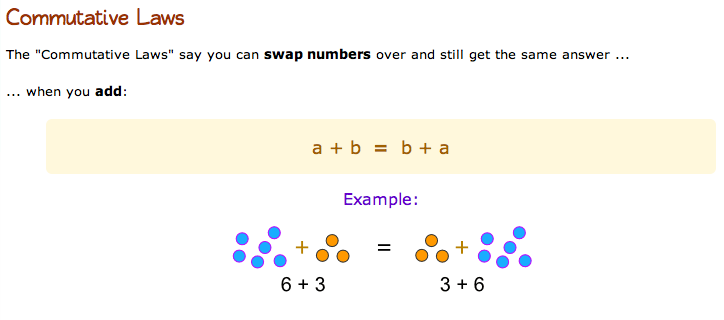 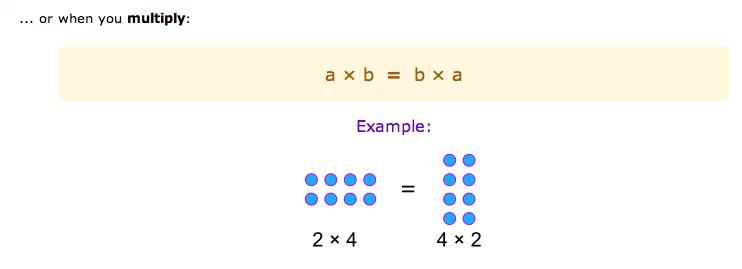 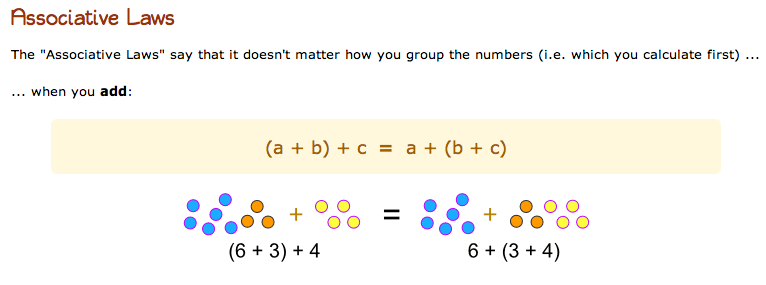 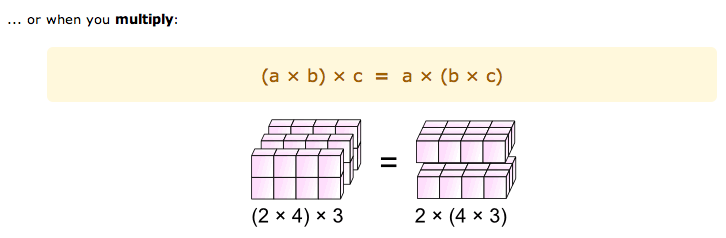 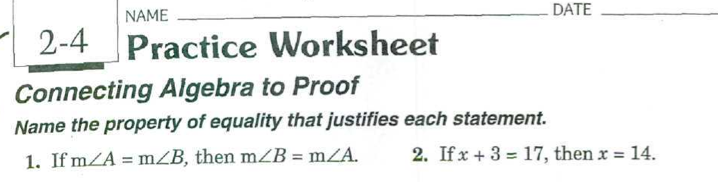 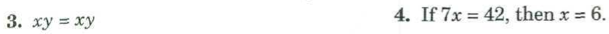 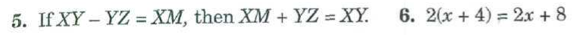 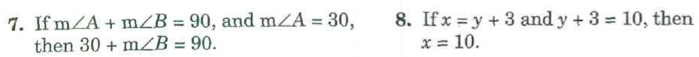 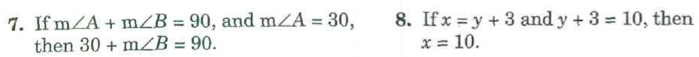 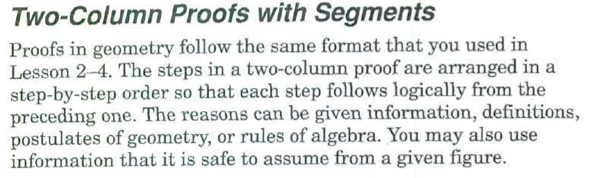 Example:
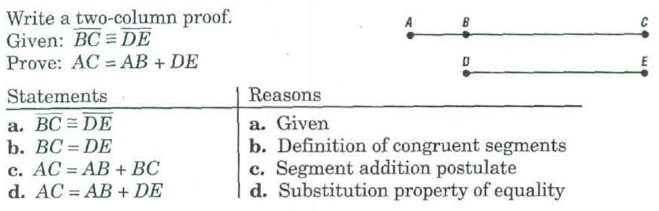 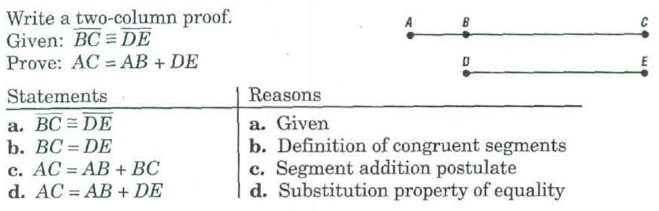 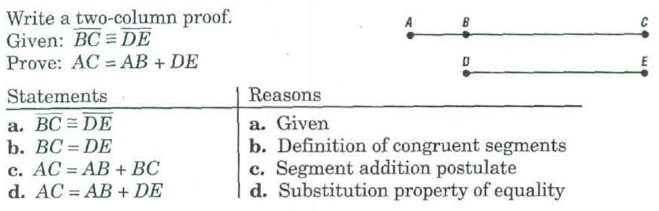 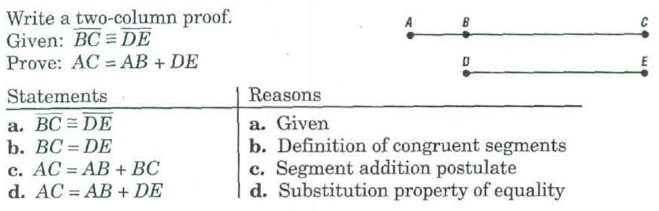 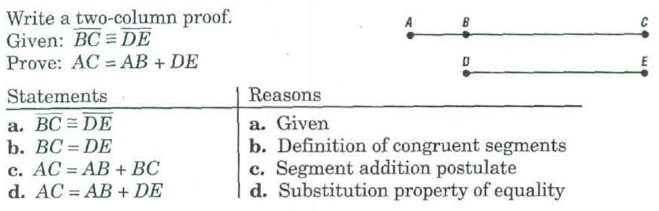 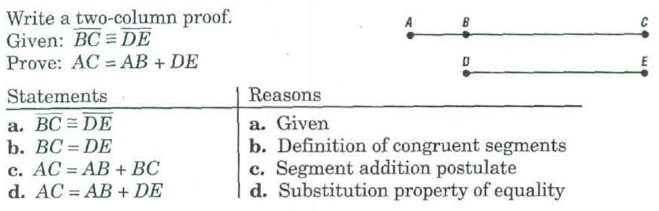 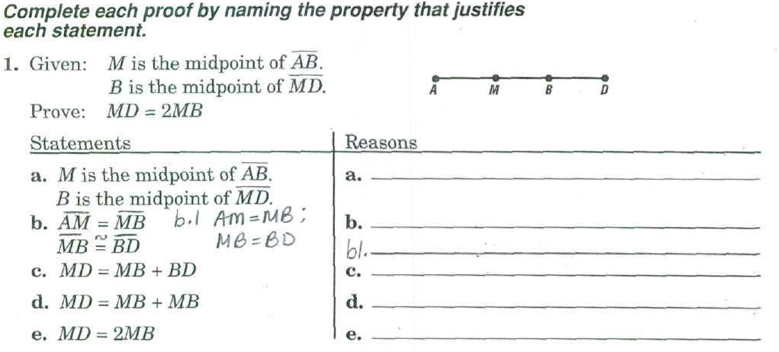 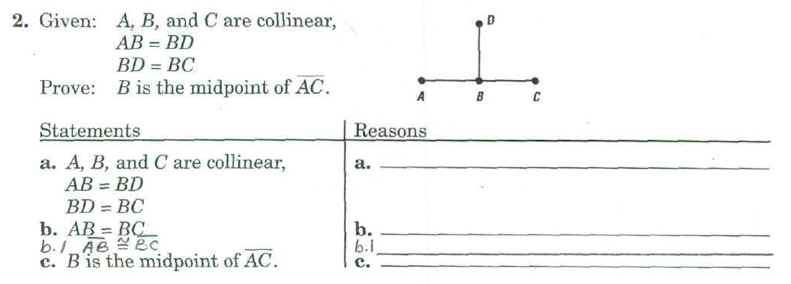 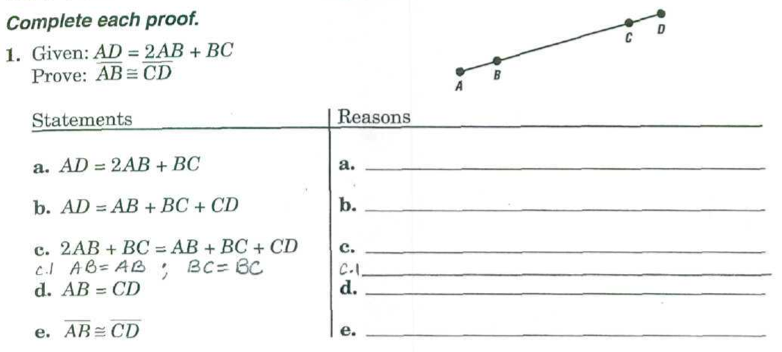 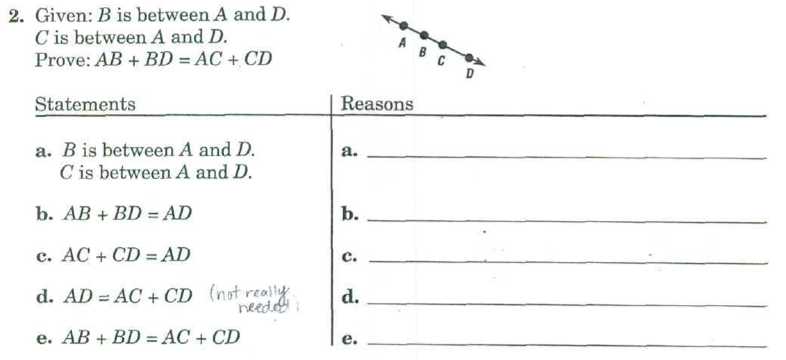 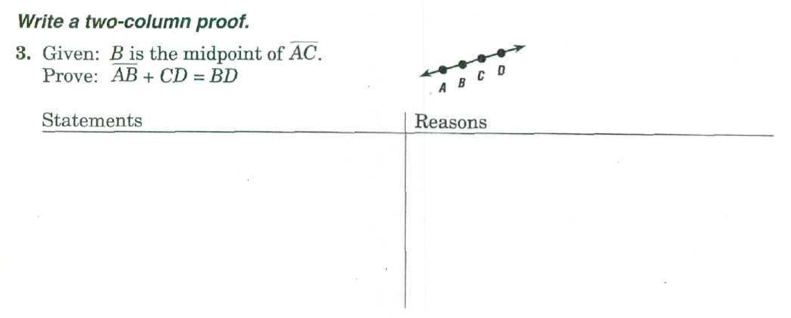 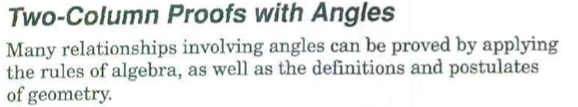 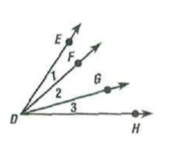 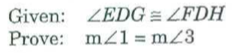 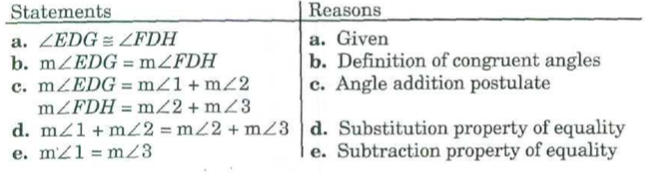 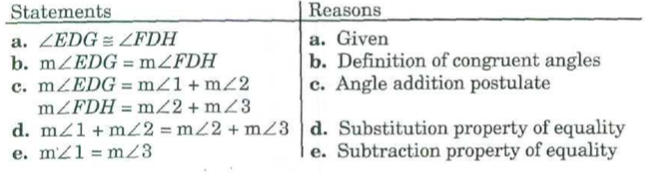 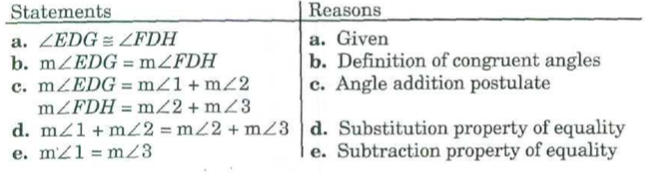 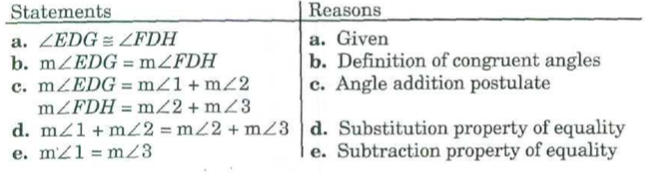 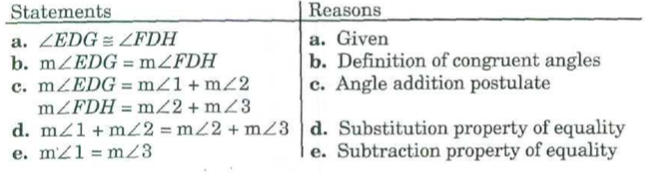 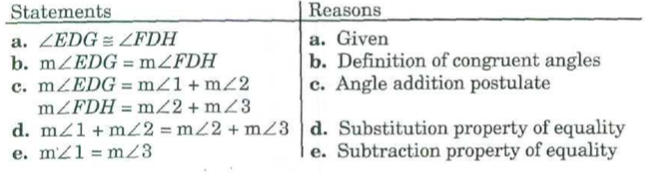 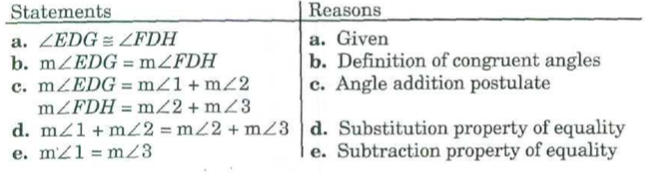 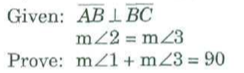 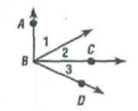 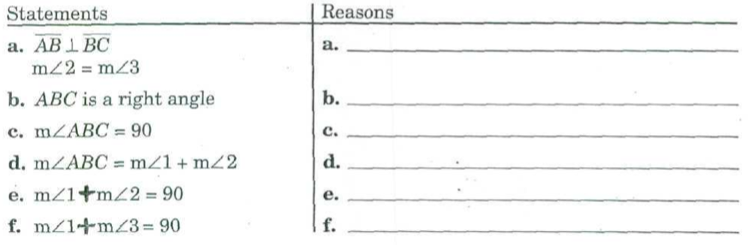 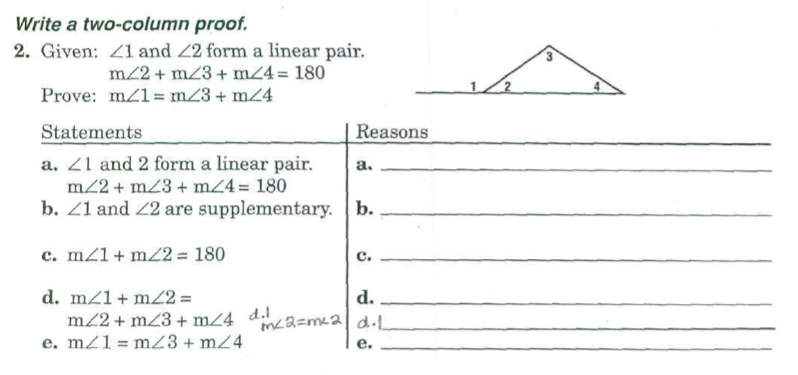 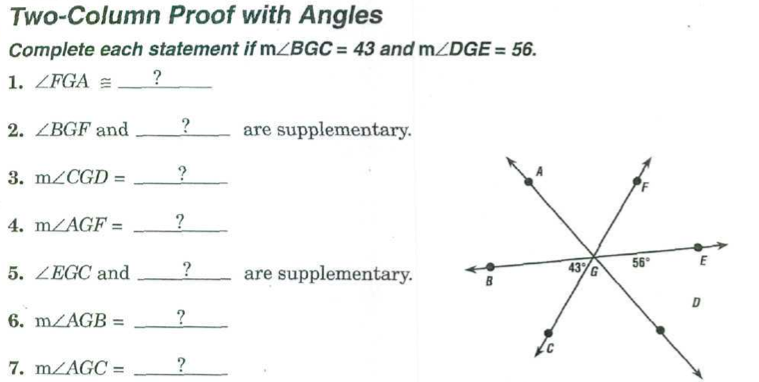 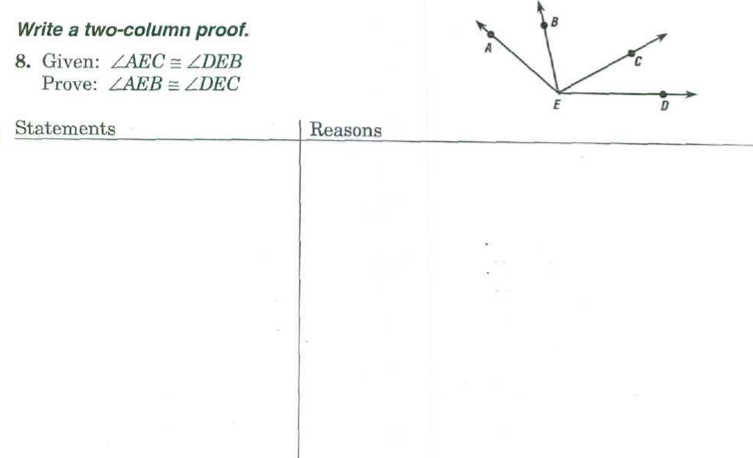